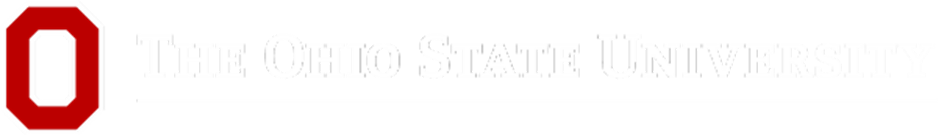 Plant PropagationPaul Snyder, OARDC
To clear up common misconceptions about plant propagation and inspire you to try it.
Provide information and resources from personal experience.
Plant propagation will always challenge you, but it doesn’t always have to be challenging.
Type of propagation, time and environment are big challenges…
BUT with a little understanding we can eliminate most of the challenges.
Discuss
What has your experience with plant propagation been?
How would you describe your success with plant propagation?
What fascinates you most about plant propagation?
Variety
“A group or class of plants subordinate to a species. The term is assigned to individuals displaying rather marked differences in nature. The differences are inheritable and reproduce true-to-type in succeeding generations.”
M. Dirr, Manual of Woody Landscape Plants
Cultivar
“Any variety of a plant, originating through cloning or hybridization known only in cultivation…in sexually propagated plants, a cultivar is a pure line (for self-pollinated plants) or, for cross-pollinated plants, a population that is genetically distinguishable.”
Webster’s Dictionary
What method best meets your needs?
Sexual Propagation
Seed
Asexual Propagation
Cutting
Grafting
Division
Layering
Seed
Seed Collection and Storage
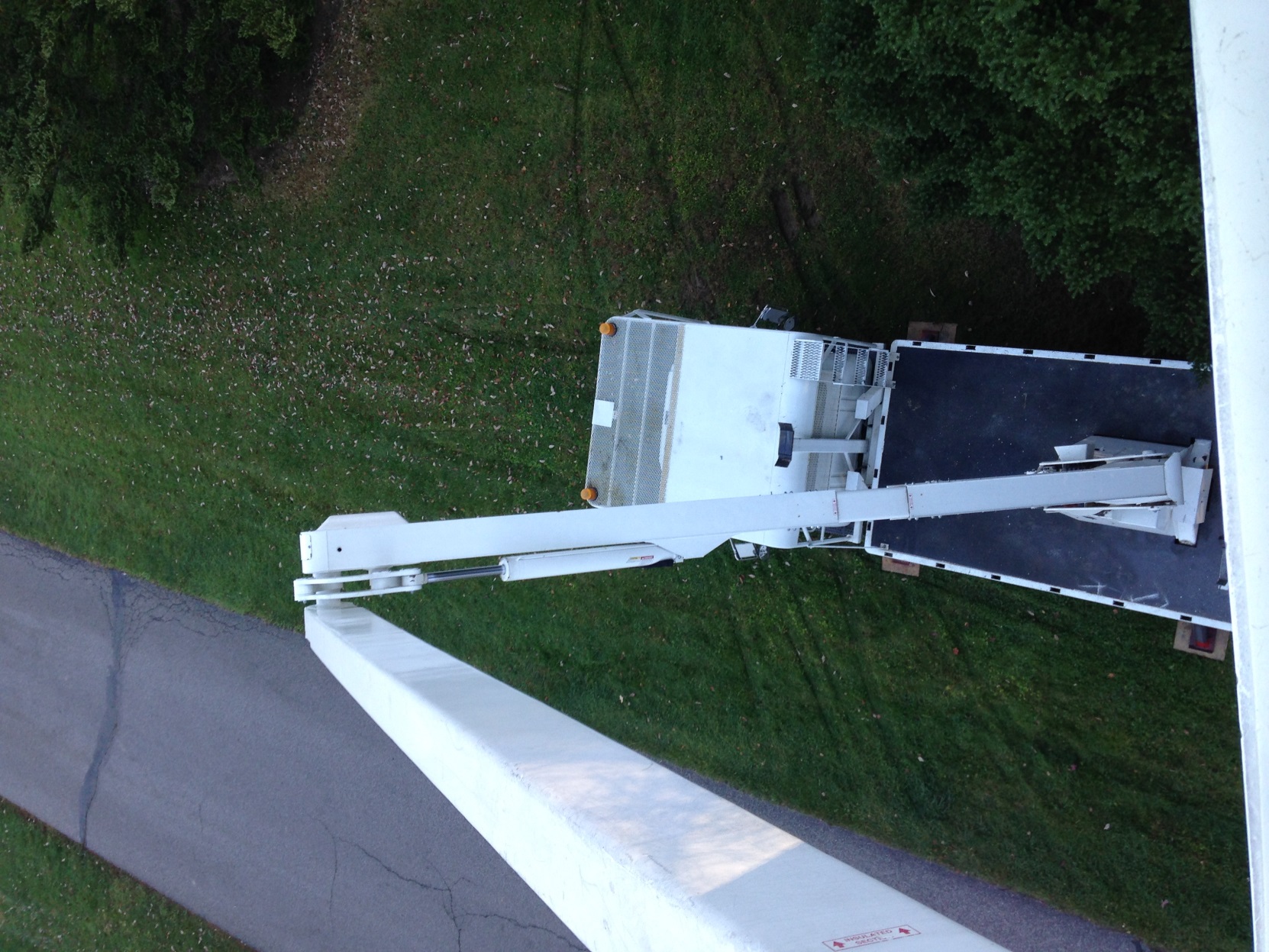 Provenance
The climatic and geographic locality where seed is produced. 
A Red Maple (Acer rubrum) from Ohio much different than one from Florida.
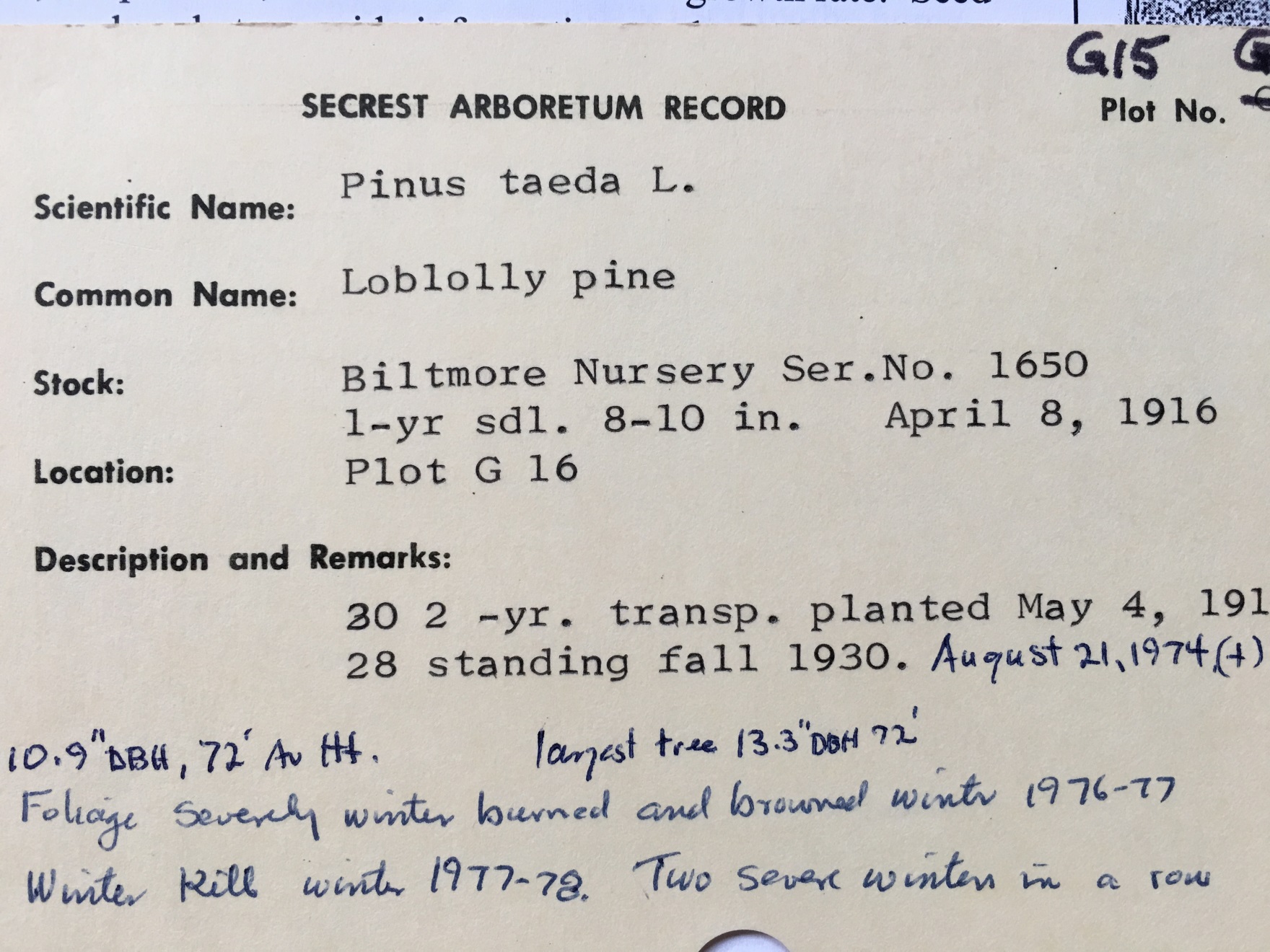 Collecting Seed
Perhaps the most difficult aspect of seed collection is knowing when to collect. 
Seeds are ripe when there is no increase in fresh weight. 	
Helpful to know the normal size of the fruit. 
Timing has to be just right
Too soon, embryo might not be developed
Too late, fruit may fall, dehisce (split), shatter, or be eaten by animals.
Seed that dehisce may be placed in a paper bag in a warm location. 
Clean fleshy seed by rubbing them over a screen and rinsing away the pulp. 
Blender. 
Dry seed thoroughly before storing.
Seed Storage
Place seed in airtight containers at low humidity and cool temperatures. (Refrigerator or freezer).
Seeds are living organisms.
Physical dormancyPhysiological dormancy
Stratification: the storing of seeds at low temperatures under moist conditions in order to break dormancy.
Unifies and hastens germination of some species
After-ripening: the time required for seed in warm storage to lose dormancy, or to finish developing.
Scarification: the breaking, scratching or softening of the seed coat.
When does the seed mature?
How much time is needed for 
	after-ripening or 	stratification?
How soon do the seeds germinate?
Growing Seeds
Germination Test
Performed to determine the percentage of viable seed.
If percentage is less than 70, purchase new seed.
Three most important factors in germination:
Water
Oxygen
Temperature
Growing Medium
Affects the germination factors. 
Must be moist but well drained. 
Typical components
Peat
Perlite
Vermiculite
Regular fertilizer applications are necessary.
Seedling Care
Transplant into larger containers (if needed) once seedlings have first true leaves.
Keep soil evenly moist. Allow surface to dry between waterings. 
Roots need oxygen and water.
Temperature
Day: 65-70
Night: 55-60
10-15 degree difference is ideal for plant growth. 
Light
Bright light such as direct sun is needed right after germination.
Harden seedlings off by allowing them to gradually be exposed to outdoor conditions.
Discuss
If you collected seeds in the fall, what would you do to get them to germinate?
Why are water and oxygen so important to root growth? What happens if you have too much of one?
Would you rather grow redbud seed from Ohio or from Oklahoma? Why?
Cuttings
New plants can be generated from plant pieces because all plant parts contain cells that can duplicate all other plant cells. 
Parenchyma cells
Why Cuttings?
Produce genetically identical (and therefore uniform) plants. 
Cheaper than grafting
Stem Cuttings
Softwood: tissue is very soft (easily bruised), with a gradation of leaf sizes (end leaves are smallest). 
Semi-hardwood: Leaves are mature, wood is firm. 
Hardwood: taken during dormancy.
When to take the cuttings
 How long does it take for the cuttings to root?
 After-care?
Take cuttings from healthy, vigorous plants. 
Collect from the current season’s growth (Juvenile tissue works best). 
Avoid collecting during flowering.
Morning is best to take cuttings
Cutting should be 3-6” long with about 6 sets of leaves. 
Remove bottom 1/3 of leaves
Semi-hardwood and hardwood cuttings benefit from wounding (increases auxin intake). 
Dip in rooting compound
Stick in well aerated medium (50:50 Peat:Perlite)
Rooting Compounds
Auxin is applied to stimulate root production. 
Synthetics mimic naturally occurring auxins.
IAA (Indole-3-acetic-acid)
IBA (indole-3-butyric-acid)
NAA (Naphthaleneacetic acid)
Available in liquid and powdered forms. 
Strength varies from species to species
Carbohydrates and auxins naturally accumulate in the wounded area. This leads to cell division and the formation of root primordia.
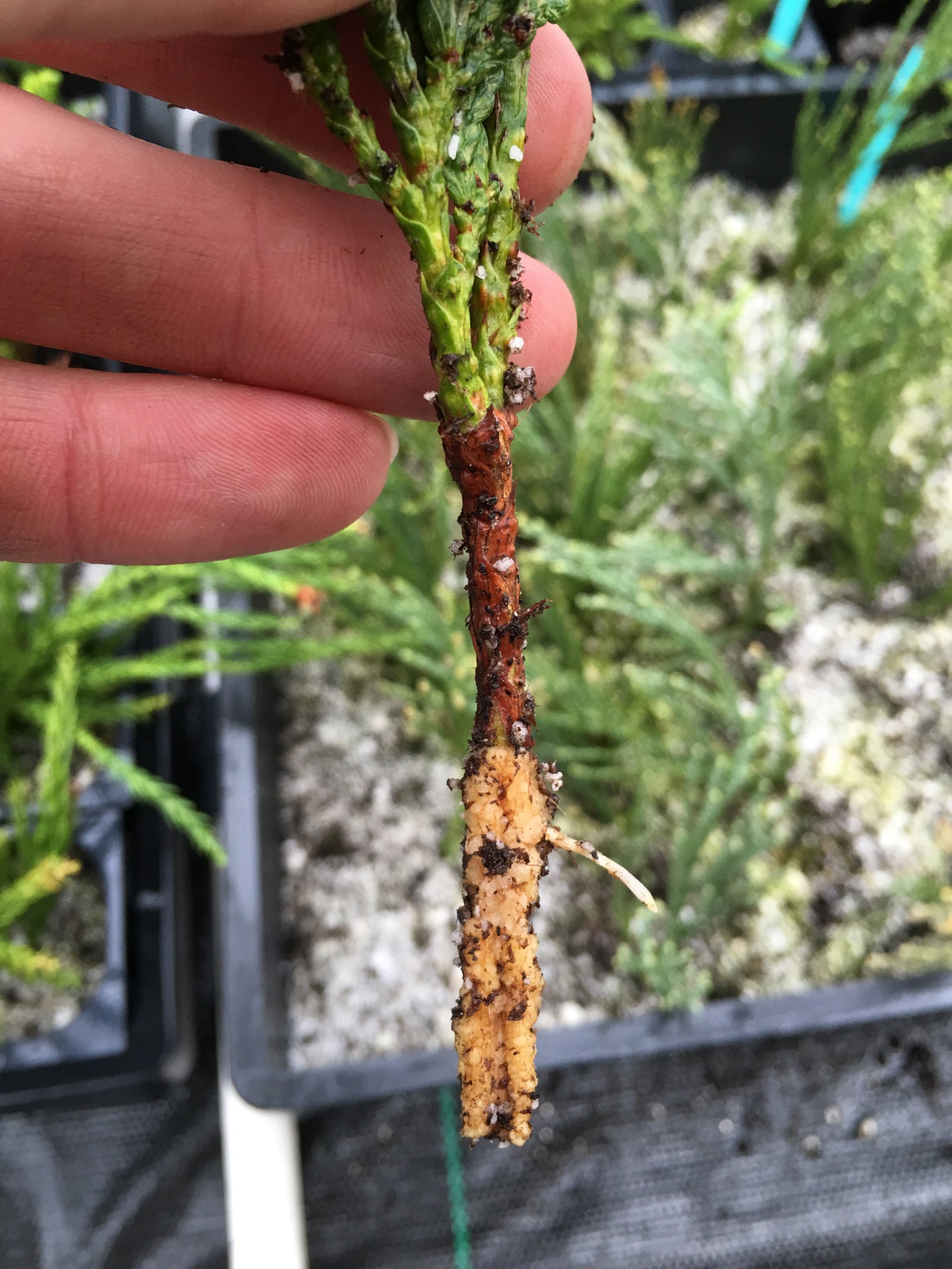 Care
High humidity
Temperature between 65-77o F
Higher temps promote bud elongation and water loss from the leaves.
Indirect sunlight
Light is still needed for photosynthesis
Too intense of a light can be detrimental to cuttings.
Leaf cuttings
Leaf or leaf with petiole may be used to generate new plants. 
Commonly used with begonia, African violet, and sanseveria.
Hormone may or may not be needed.
Insert leaf 1/3 of leaf into rooting media. 
Carefully divide new plantlets once formed.
Discuss
What plant structure makes cutting propagation possible (hint: cells).
Why is it important to know how long something takes to root (think practically)?
Why is a high-humidity environment important?
What do auxins stimulate in the basal end of the cutting?
Grafting
Grafting: The process of joining two plants or plant parts together in such a manner that they will unite and continue their growth as one. 
Scion: a short stem piece with two or more buds and is that part of the graft combination which develops into the top (shoot) of the plant.
Rootstock/understock: The lower part that becomes the root system. Can be seedling or clonal in origin.
Why Graft?
Control size (dwarfing rootstocks)
Plant cannot be propagated other ways
Preserve a tree
Create unusual forms
Disease control
Can the plant be produced by grafting?
What tools are needed?
What type of graft?
 When do you graft?
Dormant 
Actively growing
Consider graft    compatibility
 Size of rootstock
What to Graft onto
The closer the plants are related taxonomically, the more likely the graft will be compatible.
Plants are generally grafted onto a rootstock of the same species/genera. 
Ex. Malus ‘Centennial’ grafted onto Malus spp.
Side veneer graft
https://youtu.be/NY2z-zp_YI0
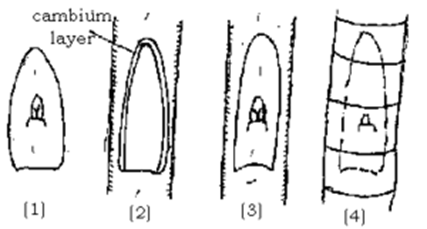 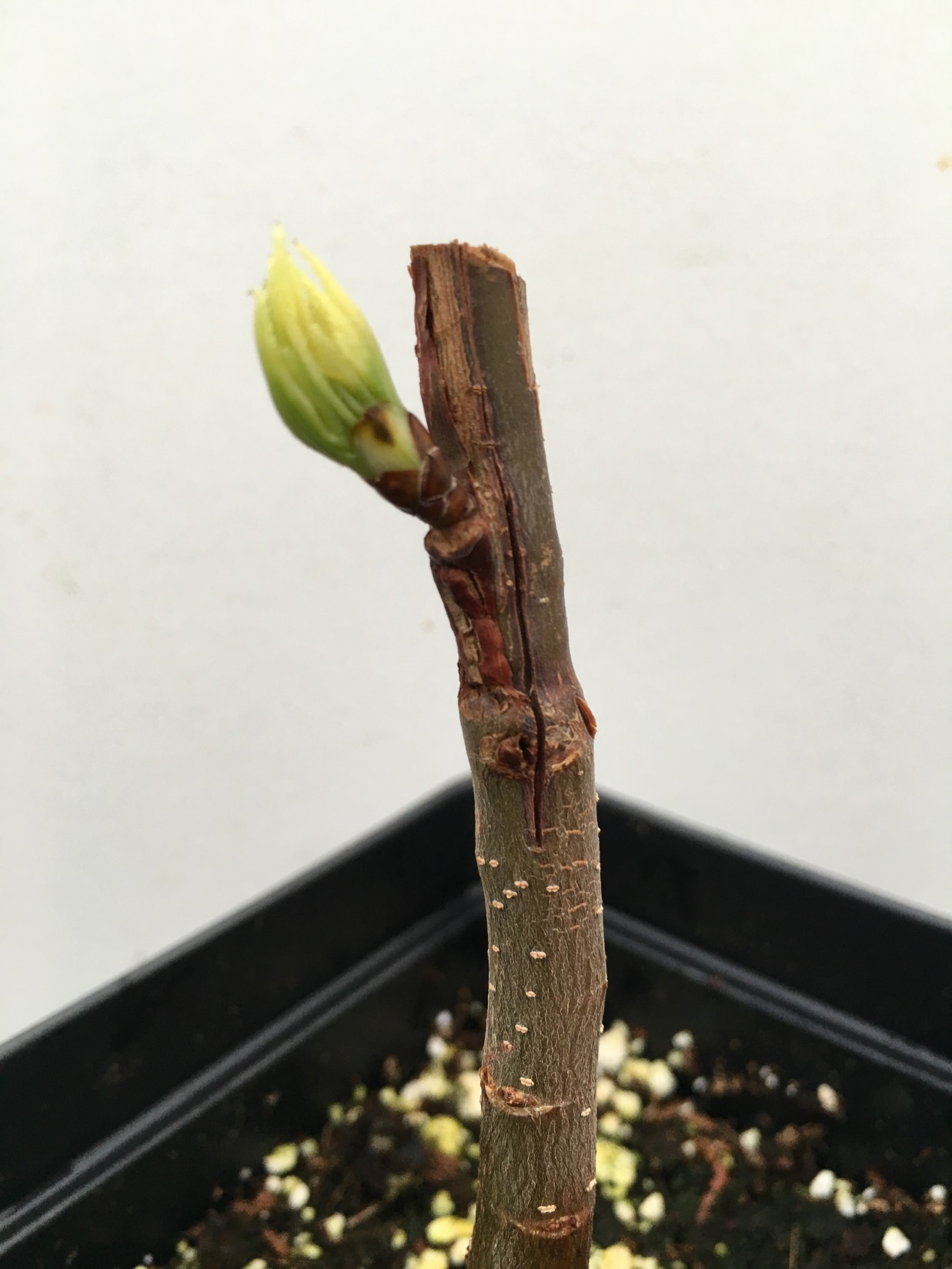 Grow-Straight
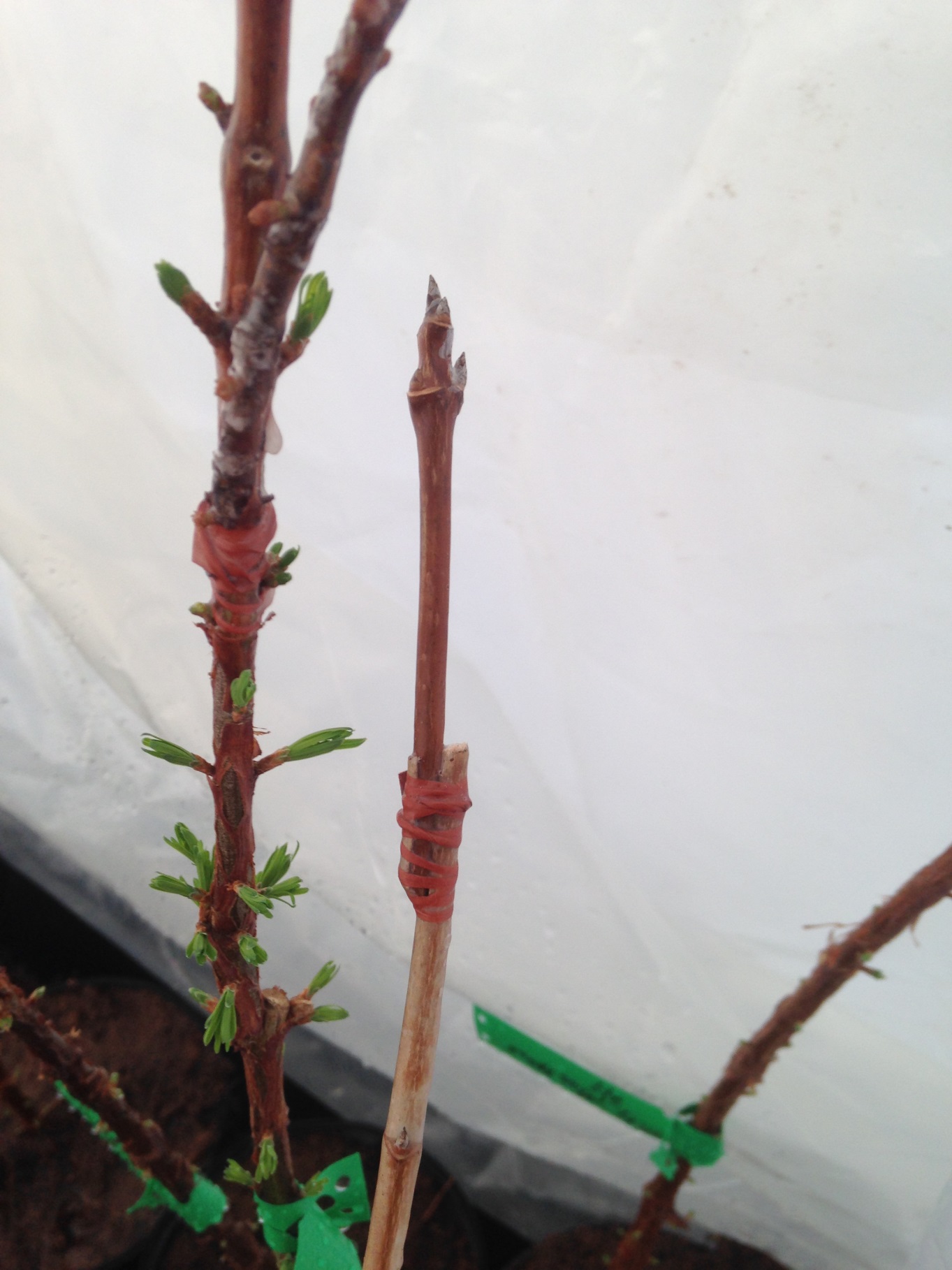 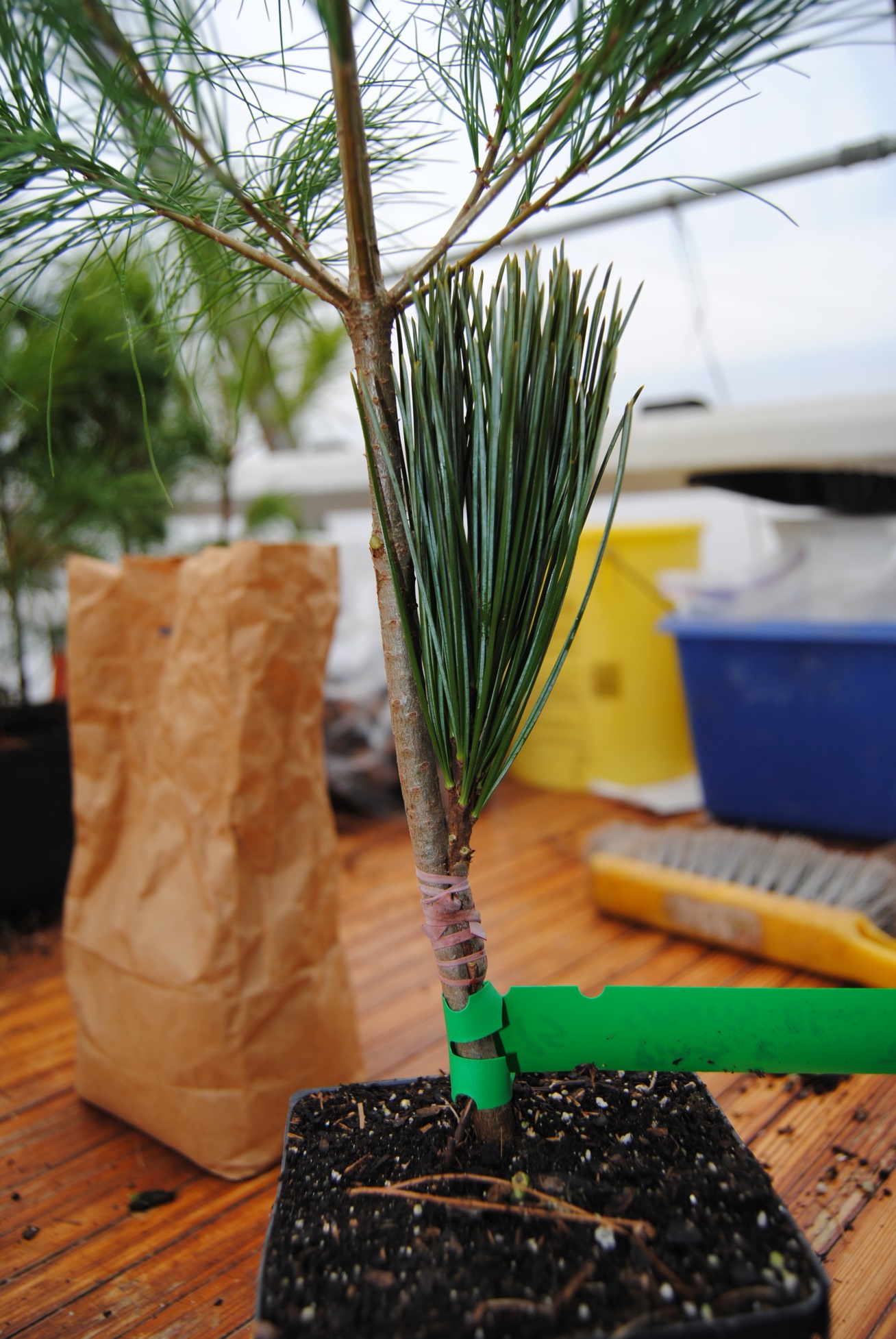 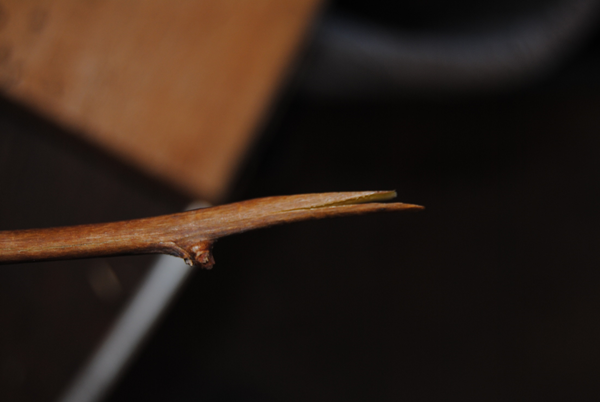 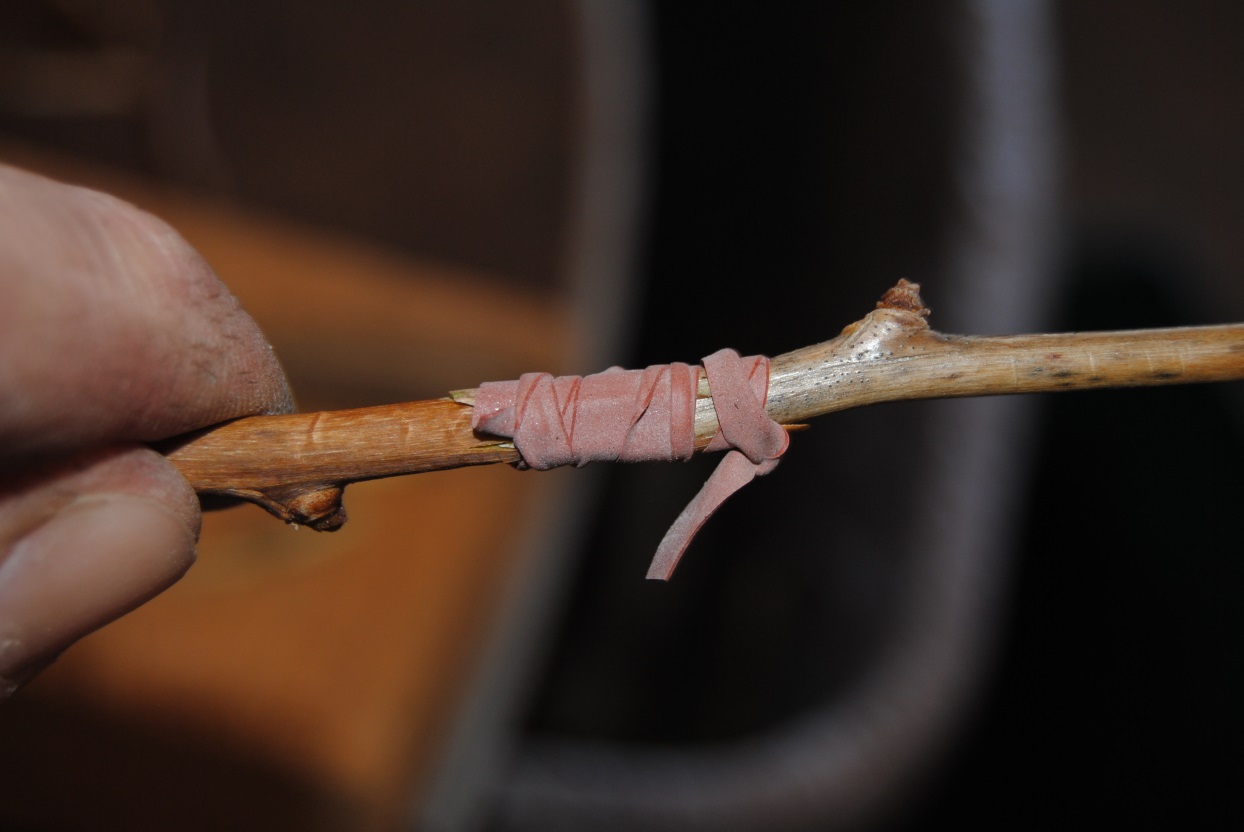 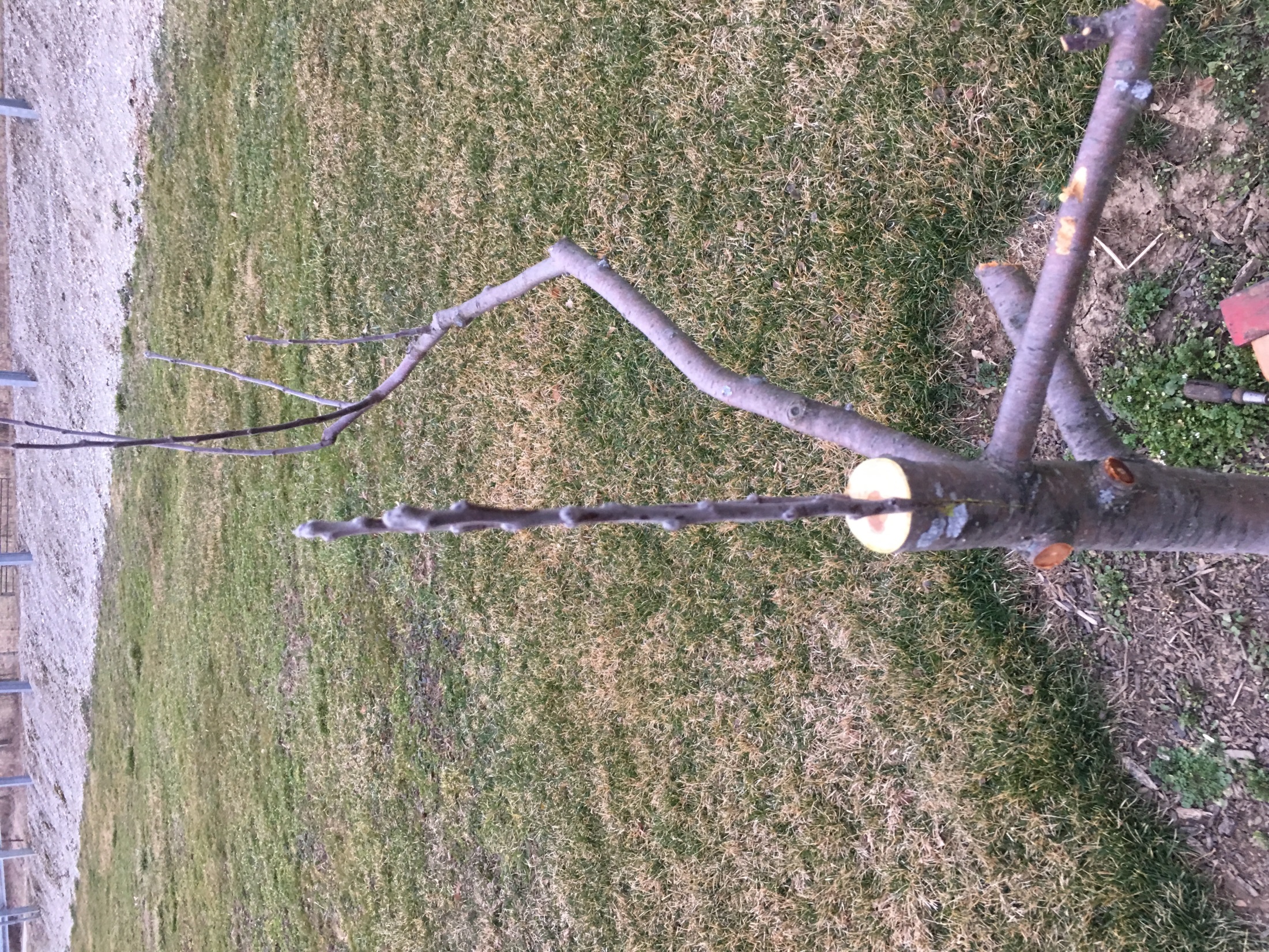 Care
Grafts must be kept warm (between 40 and 70 degrees), humid, out of direct sunlight, and well-ventilated.
After graft has started to grow, cut rootstock back to just above graft union. 
Promotes growth of scion.
Discuss
What would you like to graft?
How have you seen grafting used?
If no literature is available, how do to know what can be used as an understock?
Removing the top of the understock does what to the scion?
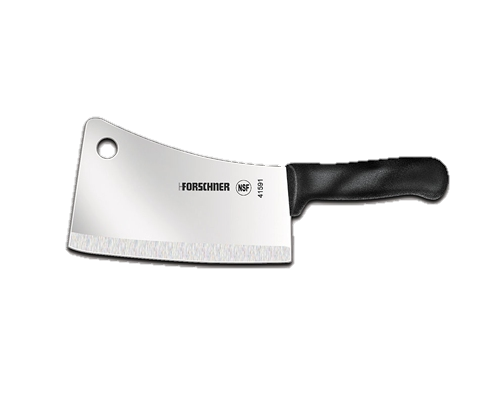 Divi
sion
The Best Time
Spring 
Fall
Usually done before growth begins in the spring or at the end of the growing season.
Plants that bloom in the spring should be divided in the fall
Plants that bloom in the fall should be divided in the spring.
Divide perennials when the center of the clump begins to die out.
Useful for propagating small quantities of plants.
Layering
A form of rooting cuttings in which adventitious roots are initiated on a stem while still attached to the plant. 
The rooted layer is removed once it has its own root system.
Does the plant respond to layering?
How long will it take?
The Process
Bend branch to the ground (in early spring or fall). 
Sometime the stem is wounded and rooting compound applied.
Pin stem to ground
Cover portion of stem with soil, compost, or mulch. 
Do not cover tip of branch.
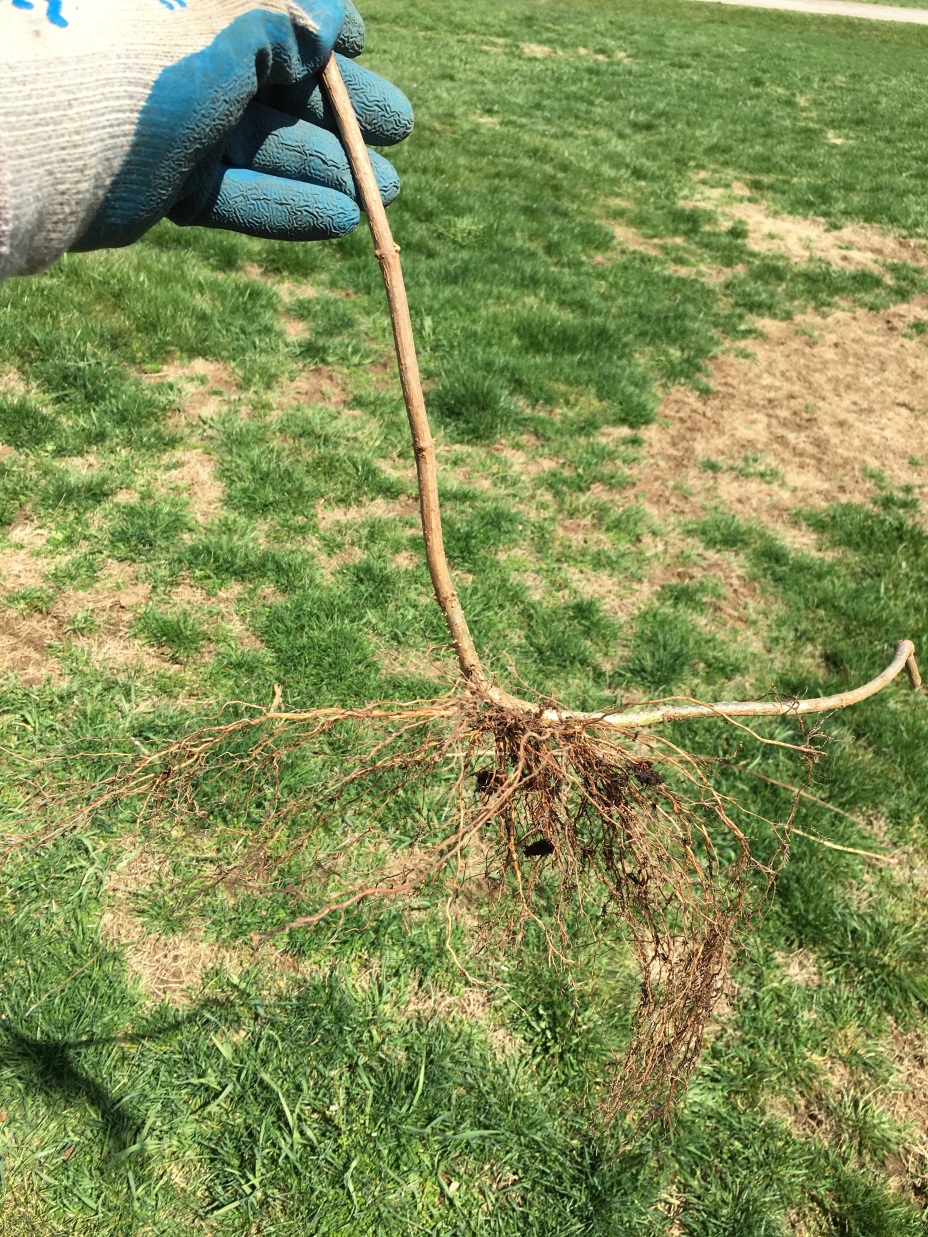 Discuss
How do you know when it is time to divide a plant?
How do you know if a plant might layer successfully?
What have you seen layer naturally?
Resources
The Reference Manual of Woody Plant Propagation
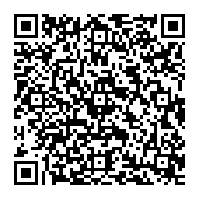 Plant Propagation: Principles and Practices
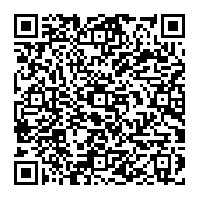 The Woody Plant Seed Manual (USFS)
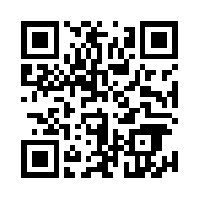 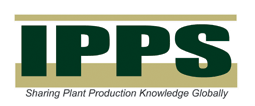 ipps.org
Plant propagation will always challenge you, but it doesn’t always have to be challenging.
The biggest challenge is you.
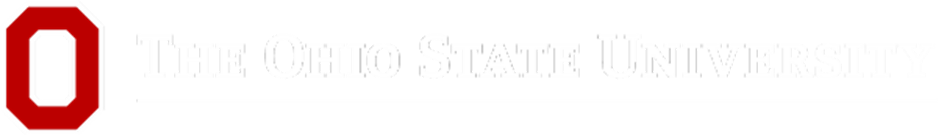 Paul Snyder
Program Assistant
College of Food, Agricultural, and Environmental Sciences
Ohio Agricultural Research and Development Center
Secrest Arboretum
Administration, 1680 Madison Avenue 
Wooster, Ohio 44691
snyder.1062@osu.edu
Secrest.osu.edu
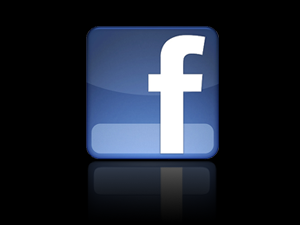 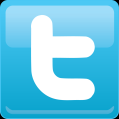